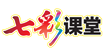 口语交际
同读一本书
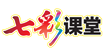 口语交际
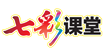 口语交际
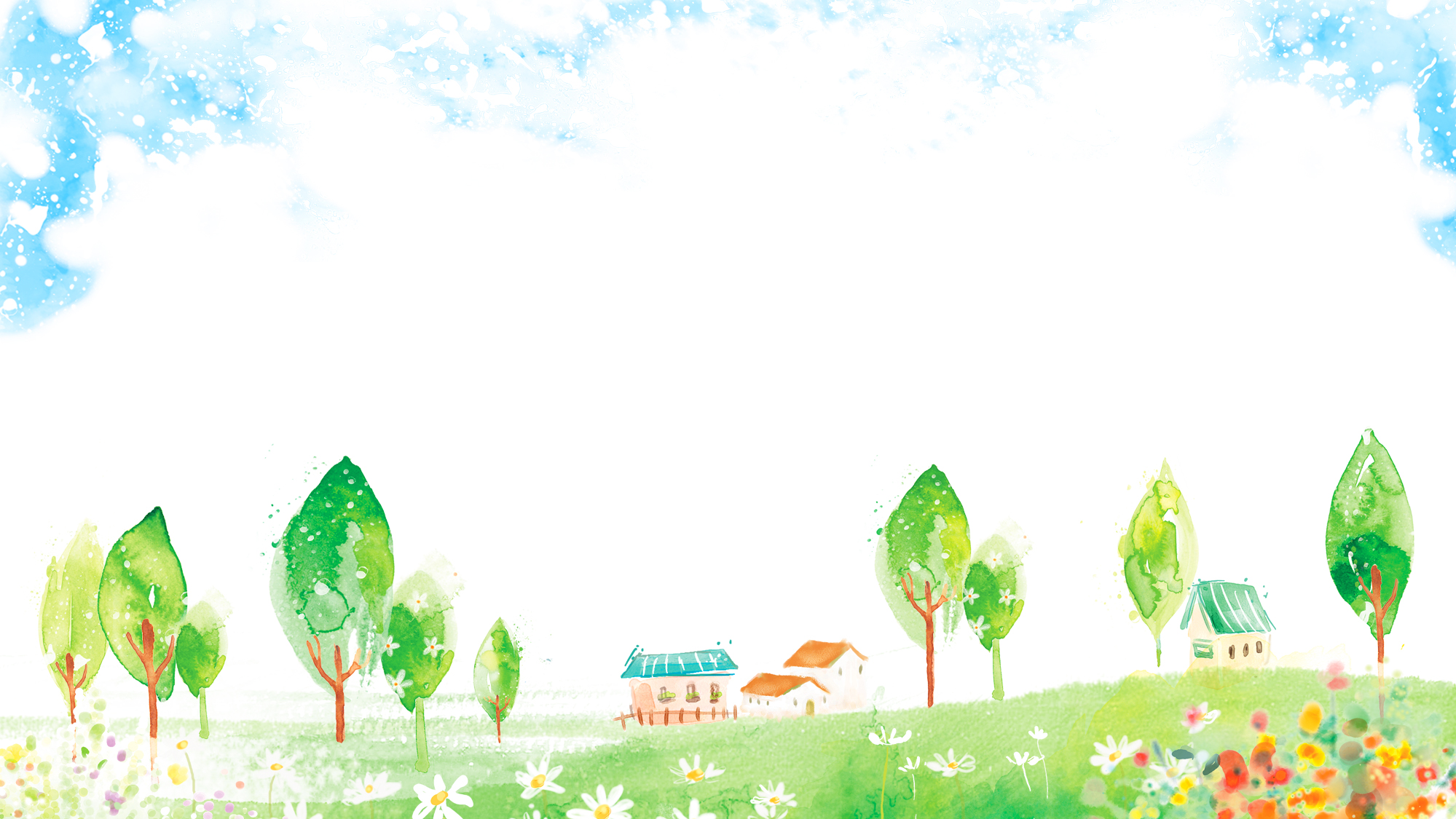 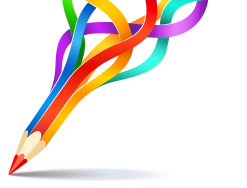 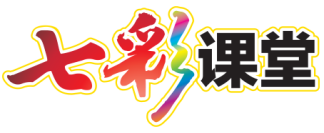 QICAIKETANG
七彩课堂  伴你成长